Schvalovací proces velké mezinárodní sportovní akce
Doc. Ing. Jiří Novotný, CSc.
KSVMS, FSpS MUNI
BRNO 2018
Sportovní akce
Fáze přípravné fáze ucházení se o pořadatelství
Založit organizační výbor: Určit odpovědnou osobu, tým lidí, kteří začnou sportovní akci připravovat
Představit projekt u národního svazu: získat termín v kalendáři, nutnost dodržet normy (např. hrát s určitým typem míčů), schválení sponzoři, bodování, atd.
Získat schválení od národního svazu: bez schválení nezíská vítěz body do národního žebříčku, atd. Bude se jednat „pouze“ o neoficiální sportovní akci
31.10.2018
© Doc. Ing. Jiří Novotný, CSc. FSpS MUNI 2018
2
Složení organizačního výboru
Předseda organizačního výboru a ředitel mítinku
Marketingový ředitel a manažer závodníků
Předseda zahraniční komise
Hlavní rozhodčí
Účetní a hospodář
Hlavní organizační asistent
Hlavní technik
Zástupce antidopingové komise
Manažer závodníků

Pro každou akci 
může být individuální
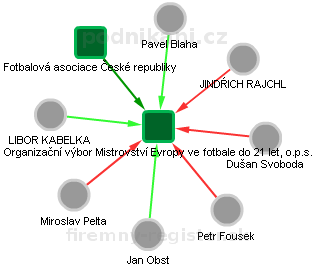 31.10.2018
© Doc. Ing. Jiří Novotný, CSc. FSpS MUNI 2018
3
Příklad organizačního výboru:
OV MS v Biatlonu 2013 – prezentovaný 3 měsíce před akcí
Předseda organizačního výboru - Jiří Hamza
Ředitel soutěží - Vlastimil Jakeš
Kancelář organizačního výboru - Michal Zicháček
Marketing - Ota Binder
Ubytování – Alena Vaculová
Dobrovolníci – Jiří Kutal
Média – Jiří Pošvář
TV a mediální operace – Jan Skřička
VIP Hosté – Dana Jamborová
Manažer stánkového prodeje – Daniela Hodáňová
31.10.2018
© Doc. Ing. Jiří Novotný, CSc. FSpS MUNI 2018
4
Příklad organizačního výboru:
Organizační výbor MS v Biatlonu 2013 jednotlivé složky:
130 rozhodčích, 
70-100 lidí hlavní štáb oganizátorů 
450 - 500 dobrovolníků, 
100 policistů, 
asi 70 řidičů autobusů a aut, 
Celkem se na MS v Biathlonu v Novém Městě na Moravě 2013 podílelo asi 900 lidí

DNES organizační výbor MS v Biatlonu 2013 se změnil na Organizační výbor Světového poháru v biatlonu 2015
31.10.2018
© Doc. Ing. Jiří Novotný, CSc. FSpS MUNI 2018
5
Sportovní akce v ČR
Nejprve uspořádat menší závody a postupně se vypracovávat 
Organizátorské úspěchy - pokračuje: 
Florbalový Czech Open, PIM, Zlatá tretra, Moto GP, Jizerská 50, Velká Pardubická…
Nepokračující či přerušované akce: 
Světová liga v beachvolejbale, Světový pohár v klasickém i sjezdovém lyžování, mužský tenisový turnaj ATP kategorie, halový fotbalový turnaj 
Jednorázové akce s rotujícím pořadatelstvím
2009: MS v klasickém lyžování v Liberci – nepovedlo se,  - nebyla vůle a podpora pořádat velké sportovní akce
2010: MS v basketbalu žen – povedlo se – napravili jsme reputaci…
2012 i 2013: Davis Cup + Fed Cup,
2013: MS v Biathlonu v NMNM 2013 -  velký úspěch
2014: Fed Cup 
2015: ME ve fotbale do 21 let, MS v hokeji, HME v atletice???
31.10.2018
© Doc. Ing. Jiří Novotný, CSc. FSpS MUNI 2018
6
Schvalovací proces pro OH
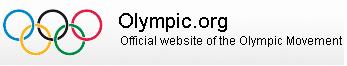 Volební pravidla uvedené v Olympijské chartě
Má 2 fáze:
Uchazečskou – dotazník 25 témat ohledně organizace OH, trvá 10 měsíců – Applicant City
Kandidátskou – zúžený výběr měst, vybrané hodnotící komisí – Candiadte City
Při volbě na kongresu MOV má každé město 55 min. prezentace
O pořádání se může ucházet jen město schválené NOV
31.10.2018
© Doc. Ing. Jiří Novotný, CSc. FSpS MUNI 2018
7
Rozměr a význam letních OH
Letní OH jsou jednoznačně nejvýznamnější sportovní událostí, jejíž rozměr 
nemá mezi dalšími sportovními událostmi obdobu.
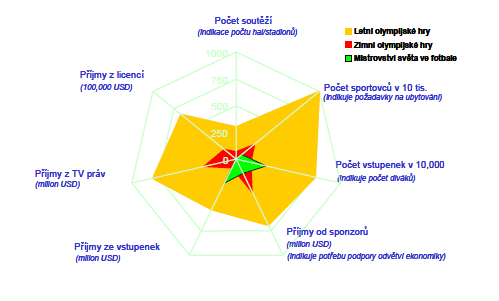 31.10.2018
© Doc. Ing. Jiří Novotný, CSc. FSpS MUNI 2018
8
Harmonogram kandidatury pro LOH 2016 – uchazečská fáze
Termín	                                                    Popis

 13. září 2007		Nejzazší termín pro odeslání informačního dopisu   				MOV

 1. října 2007		Složení zálohy 150 tis. USD 

 14. ledna 2008		Termín pro odeslání uchazečského dotazníku

 Leden - červen 2008	Posuzování uchazečského dotazníku hodnotící komisí 			MOV

 červen 2008		Výběr kandidátských měst pro XXXI. Olympijské hry 				hodnotící komisí MOV
31.10.2018
© Doc. Ing. Jiří Novotný, CSc. FSpS MUNI 2018
9
Harmonogram kandidatury pro LOH 2016 – kandidátská fáze
Termín	                                                    Popis

 červen 2008		Výběr kandidátských měst pro XXXI. Olympijské hry 				výkonným výborem MOV, podepsání kandidátské 				procedury, složení zálohy 0,5 M USD

 srpen 2008		OH pozorovatelský program a zprávy kandidátských měst

 12. února 2009		Termín pro odeslání kandidátských dotazníků vybraných 			měst, záruk a závazků k pořádání

 březen – červen 2009	návštěvy hodnotící komise MOV v kandidátských městech

 září 2009		Zveřejnění zprávy hodnotící komise MOV (ne víc než 30 			dní před volbou)

 2. října 2009		Volba pořadatele XXXI. Olympijských her v roce 				2016 na 121. volebním zasedání MOV v Kodani
31.10.2018
© Doc. Ing. Jiří Novotný, CSc. FSpS MUNI 2018
10
Jaké aspekty bere hodnotící komise MOV na vědomí
Vládní podpora, právní náležitosti, podpora veřejností
Všeobecná infrastruktura
Sportovní zařízení
Olympijská vesnice
Životní prostředí a dopad
Ubytování
Doprava
Bezpečnost
Zkušenosti z min. akcí
Financování
Celkový projekt
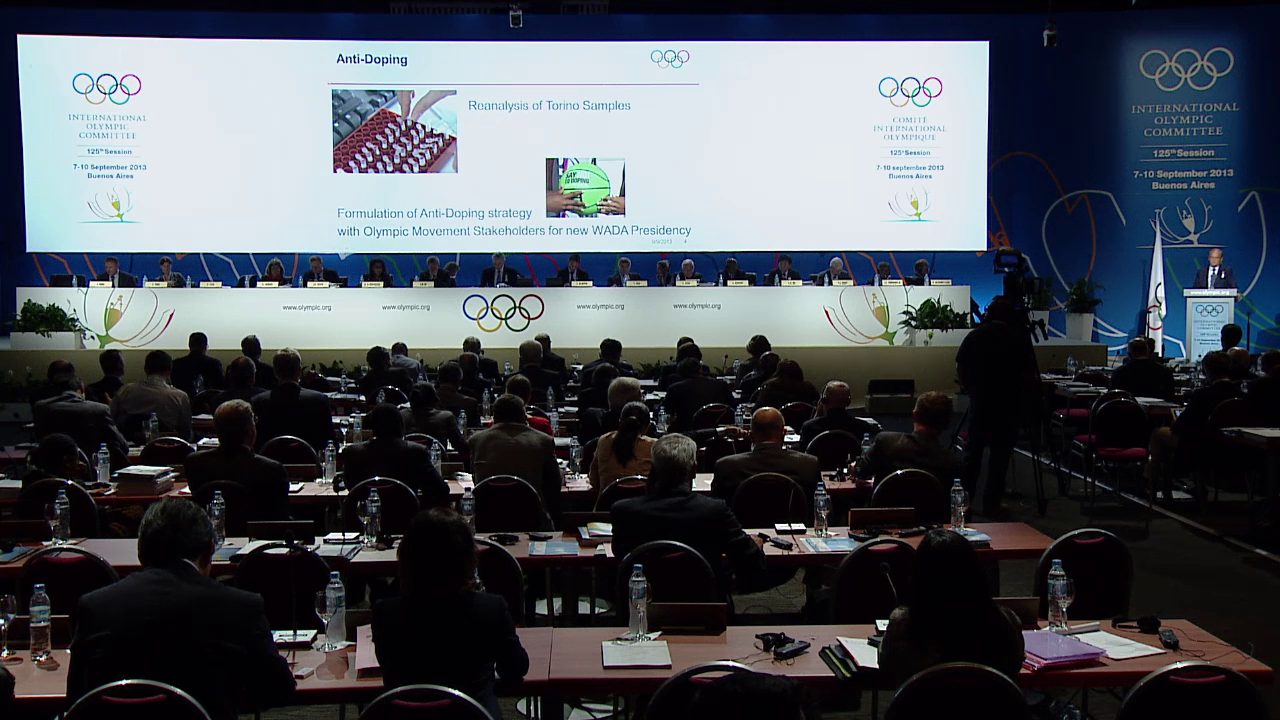 31.10.2018
© Doc. Ing. Jiří Novotný, CSc. FSpS MUNI 2018
11
Zpráva hodnotící komise MOV LOH 2016
Hodnotící komise vyřadila BAKU, DAUHÁ a PRAHU
31.10.2018
© Doc. Ing. Jiří Novotný, CSc. FSpS MUNI 2018
12
Zpráva hodnotící komise MOV
Hodnotí projekty kandidátských měst – podrobněji ze všech hledisek
90 stránek 4 kandidátské města
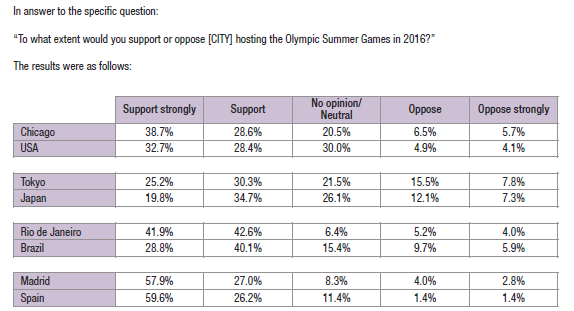 31.10.2018
© Doc. Ing. Jiří Novotný, CSc. FSpS MUNI 2018
13
Kdo volí pořadatele OH?
Kongres MOV
Členové MOV  - přirozené osobnosti nejsou zástupcem své země, ale jsou zástupci MOV ve své zemi, aby šířili olympijskou myšlenku podle Olympijské charty
Pravidla pro členy MOV:
Maximum 115 členů
Max. 70 individuálních členů, Max.15 aktivních sportovců a Max. 15 zástupců sportovních svazů 
Současné složení 110 členů:
32 čestných členů 
Od roku 2013 prezident Thomas Bach (Něm)
2004 – 2012 člen MOV i Jan Železný
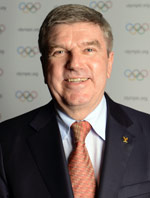 31.10.2018
© Doc. Ing. Jiří Novotný, CSc. FSpS MUNI 2018
14
Zdroje financování MOV
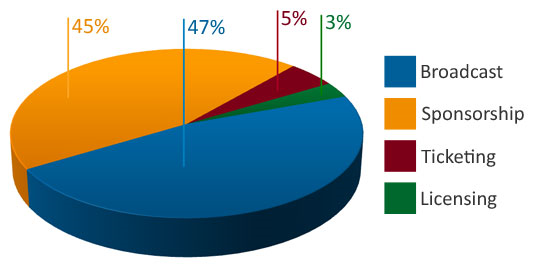 31.10.2018
© Doc. Ing. Jiří Novotný, CSc. FSpS MUNI 2018
15
Distribuce prostředků MOV
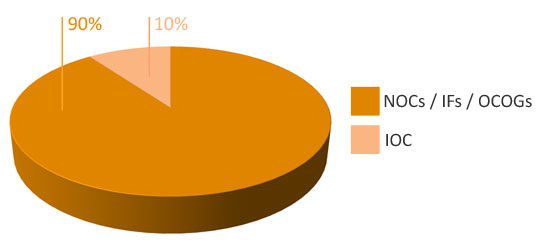 31.10.2018
© Doc. Ing. Jiří Novotný, CSc. FSpS MUNI 2018
16
Jak dopadla volba v Kodani v roce 2009?
1.Kolo
	Madrid: 28 hlasů 
	Rio de Janeiro: 26 hlasůTokyo: 22 hlasůChicago: 18 hlasů  2.koloTokyo: 20 hlasůRio de Janeiro: 46 hlasůMadrid: 29 hlasů
	
	3.koloRio de Janeiro: 66 hlasů – 1. LOH na kontinentu Jižní AmerikyMadrid: 32 hlasů
31.10.2018
© Doc. Ing. Jiří Novotný, CSc. FSpS MUNI 2018
17